DASTAAN- THE FILM AND PHOTOGRAPHY SOCIETY
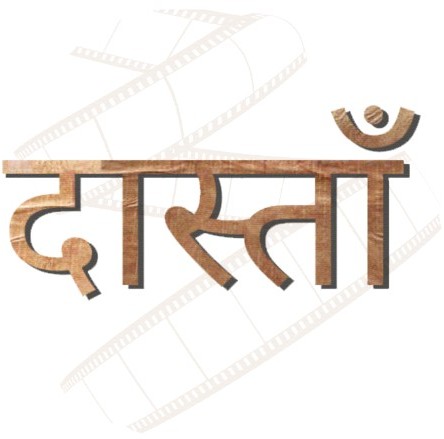 Dastaan is the Film and Photography Society of Bharati College, University of  Delhi. Dastaan, which literally translates to “story” in Persian, is a community  which was established in 2022 under the aegis of the Department of English  of Bharati College, with the aim of telling stories through films and  photographs.

Dastaan includes 40+ passionate members from various disciplines of the  college.
Council 2022-23
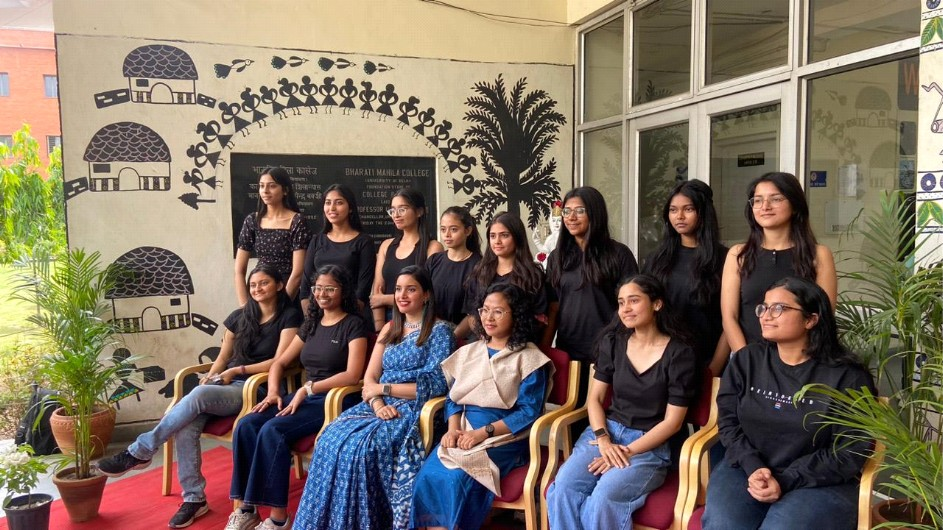 1st row (sitting, left to right): Ananya Tripathi, Archana Aggarwal, Ms Khushee Chaudhary, Ms Kangkana Roy, Ishita  Sharma, Prachi Sharma
2nd row (standing, left to right): Devyani Yadav, Mitali Arora, Simarpreet Kaur, Ishani, Palak Sharma, Pragati Goyal,  Rakhi, Aakriti
TIC: Dr Naila Anjum
Faculty Coordinator: Ms Khushee Chaudhary  Co-Faculty Coordinator: Ms Kangkana Roy  Founder & President: Archana Aggarwal  Vice President: Ishita Sharma
Treasurer: Prachi Sharma
General Secretary: Ananya Tripathi  PR Head: Rakhi Kumari Mahato  Graphics Head: Aakriti Bhandari  Cinematography Head: Pragati Goyal  Video Editing Head: Palak Sharma
Content Heads: Devyani Yadav and Mitali Arora  Event Management Head: Simarpreet Kaur  Film Discussion Head: Ishani Bhattacharjee
ABOUT FOUNDER

Dastaan was founded by Archana Aggarwal, a 2nd-year student of Bharati  College pursuing a major in English. She is a go-getter, and is known to be  fearless and unapologetic about her ambitions. Despite various setbacks and  controversies, she puts her faith in the power of joined hands. She is deeply  proud and protective of her Dastaan team, and feels extremely grateful for the  love and support they constantly shower on her. To her, Dastaan is her first-  born baby and the entire team, her family.

AIM
Dastaan was established with the aim of telling stories through films and  photographs. Dastaan fosters creativity and self-expression. Budding  photographers, filmmakers, designers, animators, cinephiles and scriptwriters  are all welcomed and provided a platform to create and share their work here.

VISION

Our most significant purpose to form this society is to be able to tell stories-  stories that are happening all around us, stories which bear witness to the  past, and also to retell and propagate the stories which have already been  told through cinema- and hence the name Dastaan, which was coined by the  Founder.

MISSION

We, at Dastaan, do not just witness events; we witness the becoming of  stories, we witness life as a series of events, having its past and its  consequential future. And we make sure that we present what we witness.

We are not a crime reporting branch. We are simply the lens of our cameras.

We love to talk about films and click pictures. By films we mean quality,  diverse world cinema; and by pictures, we mean photographs that are  screaming to tell a tale. And we wholeheartedly welcome creative heads.
IMPORTANT EVENTS

(1) Film screening and discussion

Dastaan organized its first event on 14 November 2022, wherein we  screened director Neeraj Ghaywan’s renowned work, Masaan, arguably one  of the best movies Bollywood has ever given to its audience.
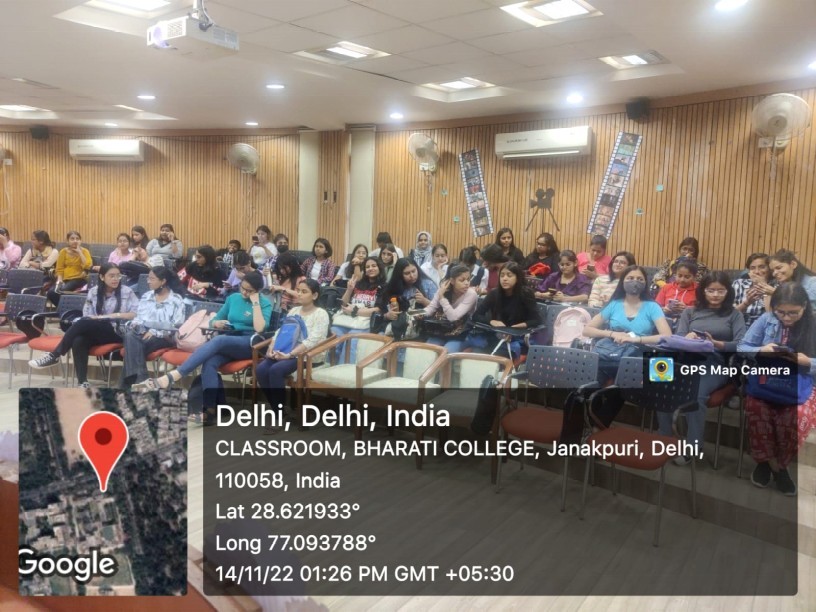 The screening event began with a consequential introduction about the film  and our society by the President. Then, the film was screened, which was  followed by an interactive discussion where students as well as faculty  members across departments enthusiastically took part. In the discussion, we  came across many opinions about the film. Masaan is truly what meaningful  cinema has to offer to its spectators.
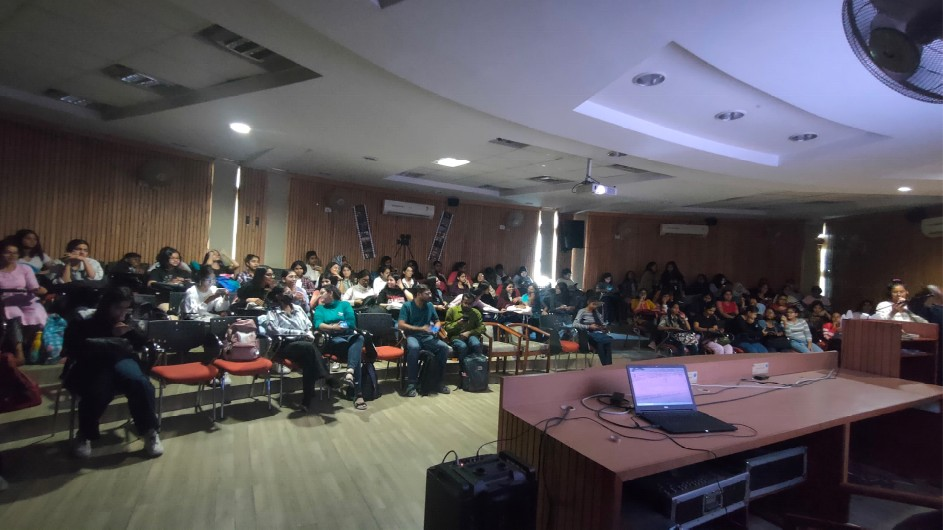 The event received an overwhelming response from the audience including  the professors, and was covered by the team of DU Today, a leading news  and media platform covering major highlights of University of Delhi. A detailed
report of the event also featured on their website.

Attendance
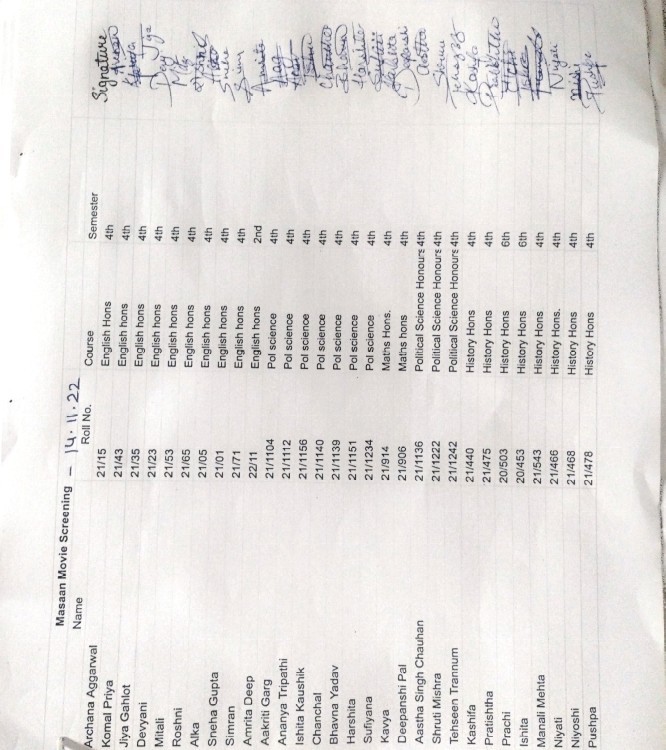 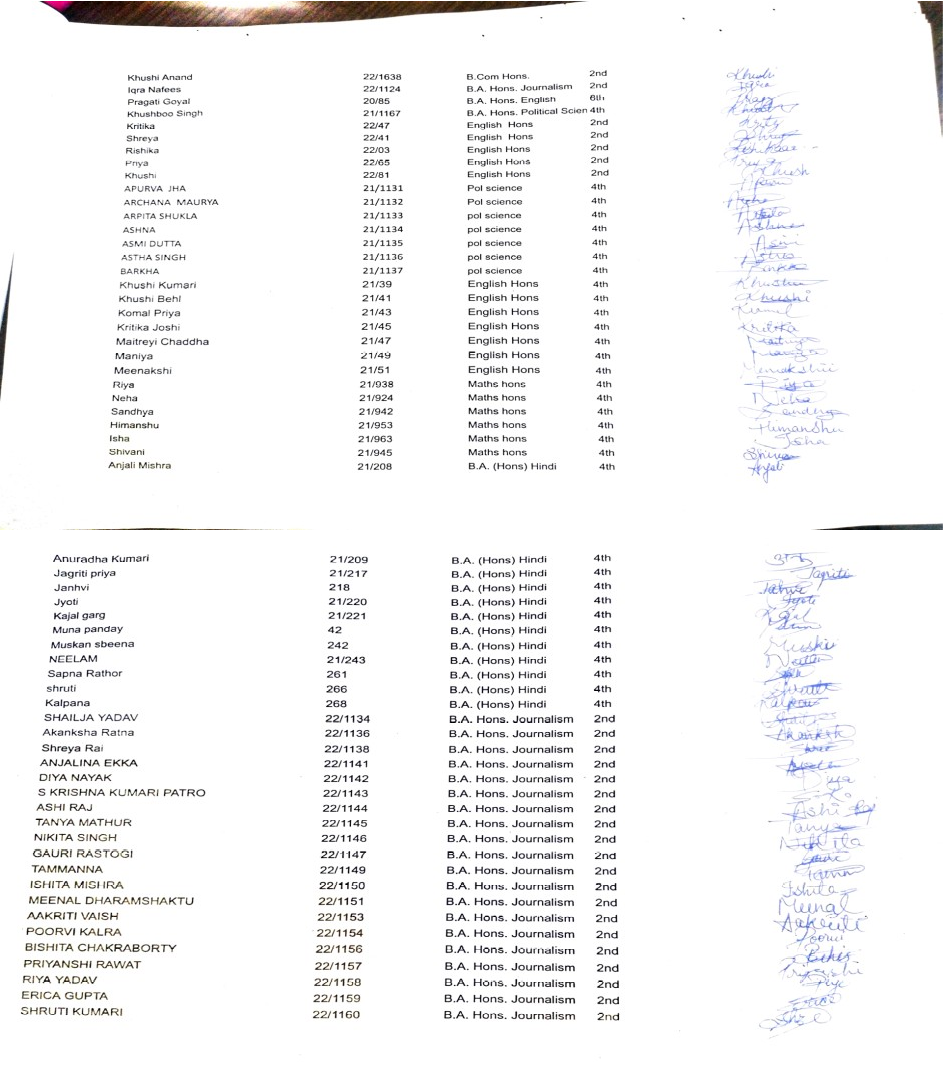 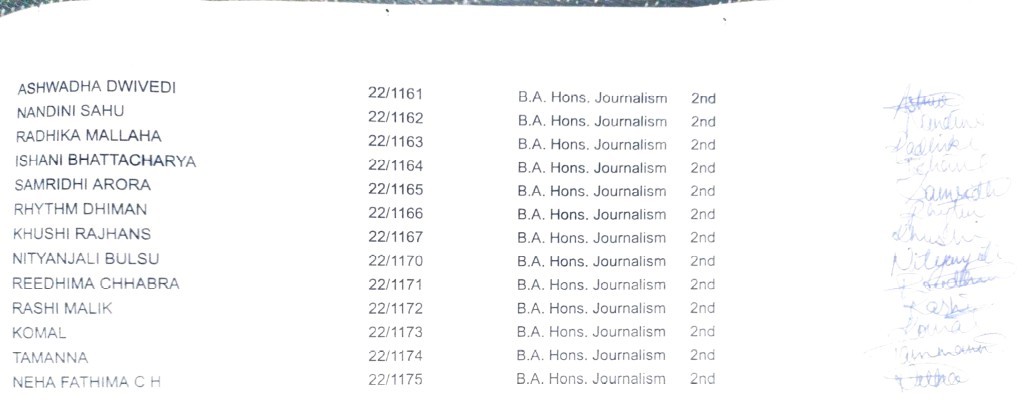 (2) Orientation Programme

On 24 November 2022, Dastaan held its Orientation Programme wherein the  President spoke in detail about Dastaan, its aim, vision, and mission.
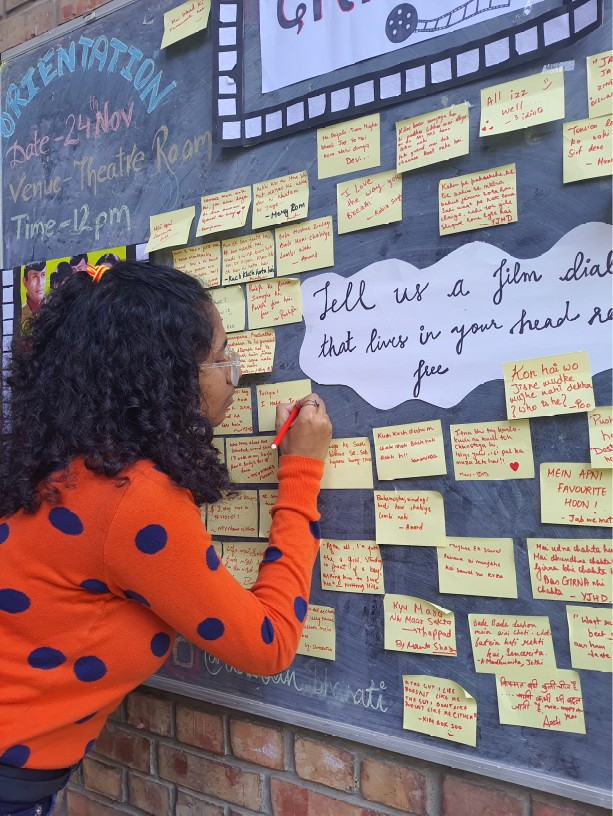 In the morning, the members of the society also decorated the blackboard  near the gate where we asked the students to write their favorite film  dialogues on the sticky notes pasted there. All the students wrote their  favorite dialogues and it was fun reading all of it.
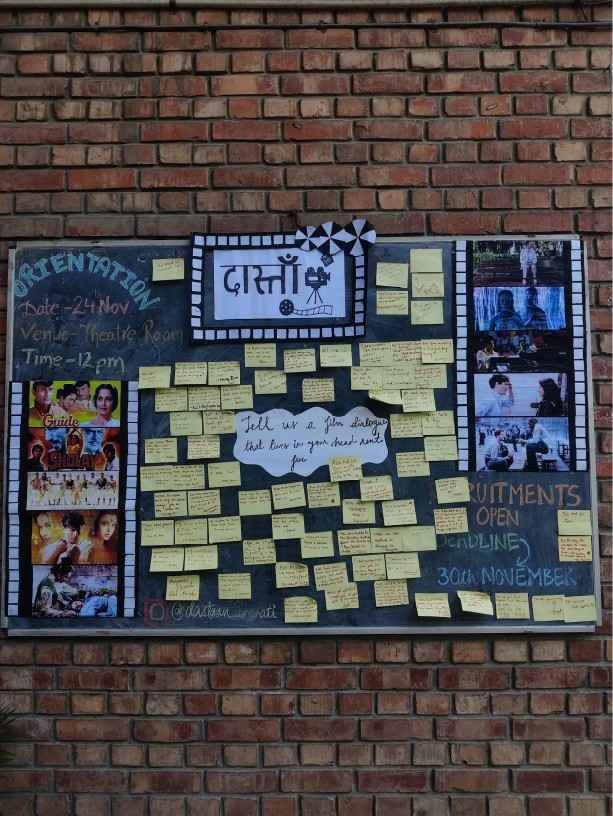 Many students stopped to have a look over the eye-catching board.

In the afternoon, the orientation took place where the President addressed  the queries of the audience regarding the recruitment process of the society.
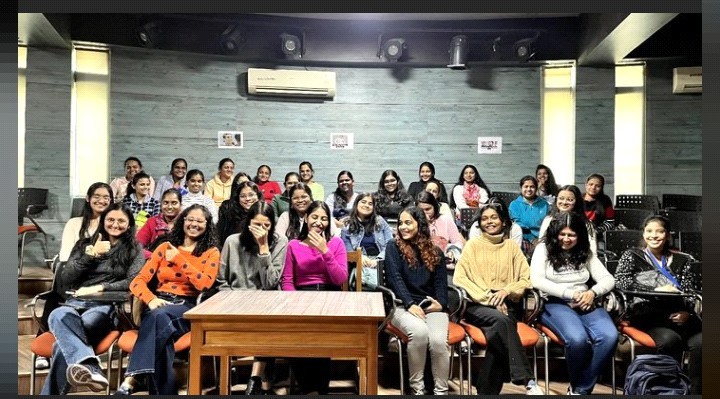 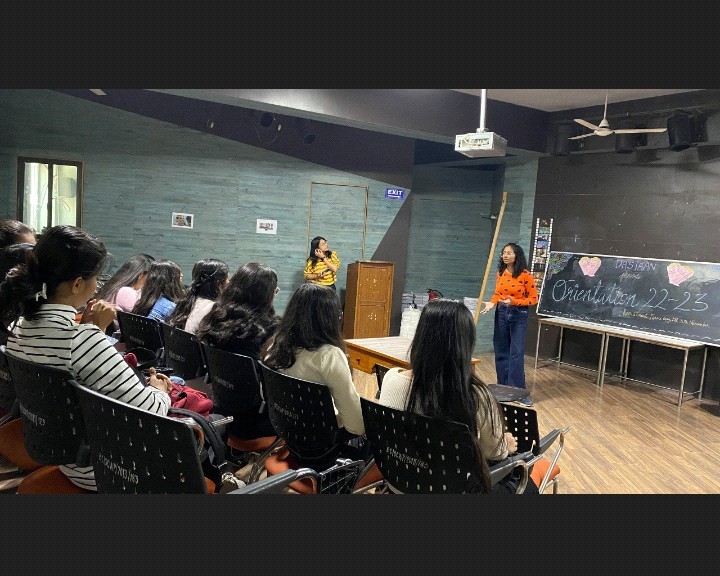 (3) Photowalk

The team of Dastaan went on its first ever photo walk to Chandini Chowk on  9 January 2023, despite the dense and almost blinding fog at 9 in the  morning. Our team explored and captured the raw beauty of one of the oldest  and busiest markets in Old Delhi.
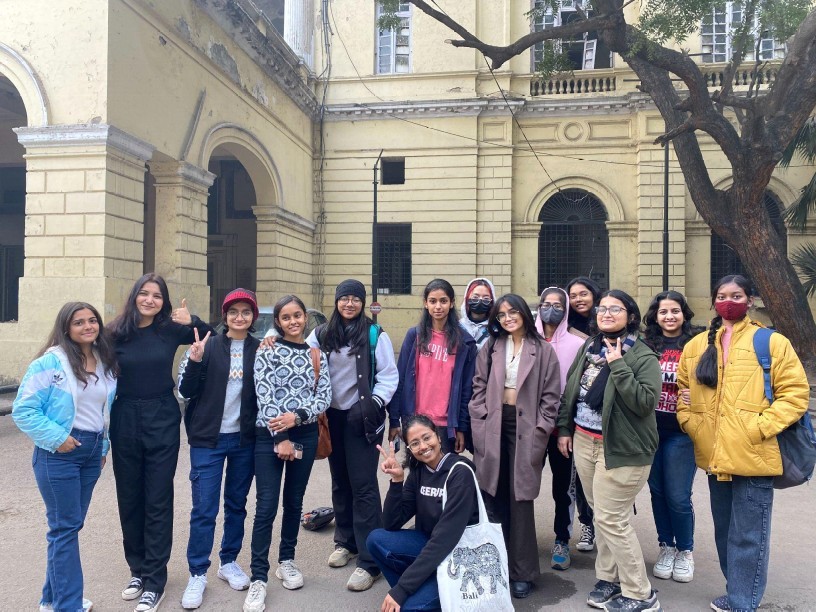 The photographs clicked during the photowalk went up on the social media  handles of the society.
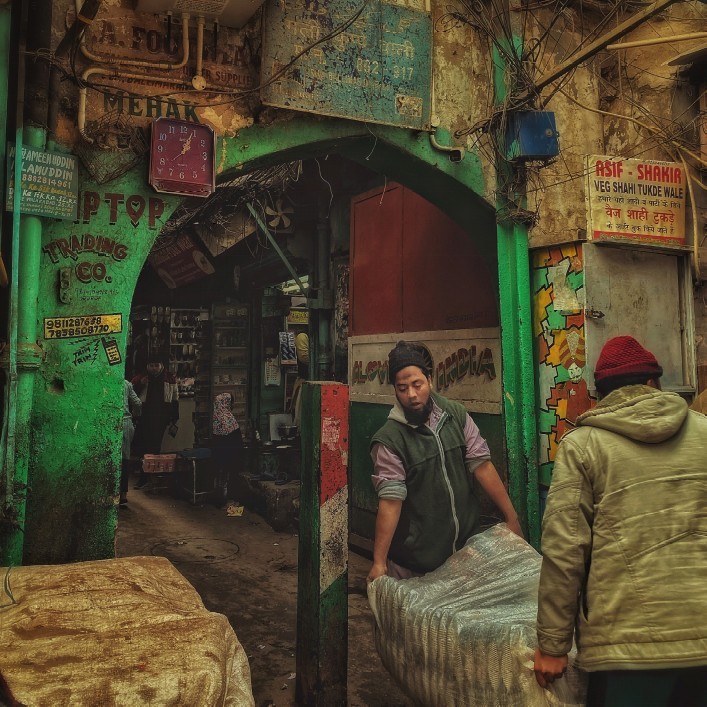 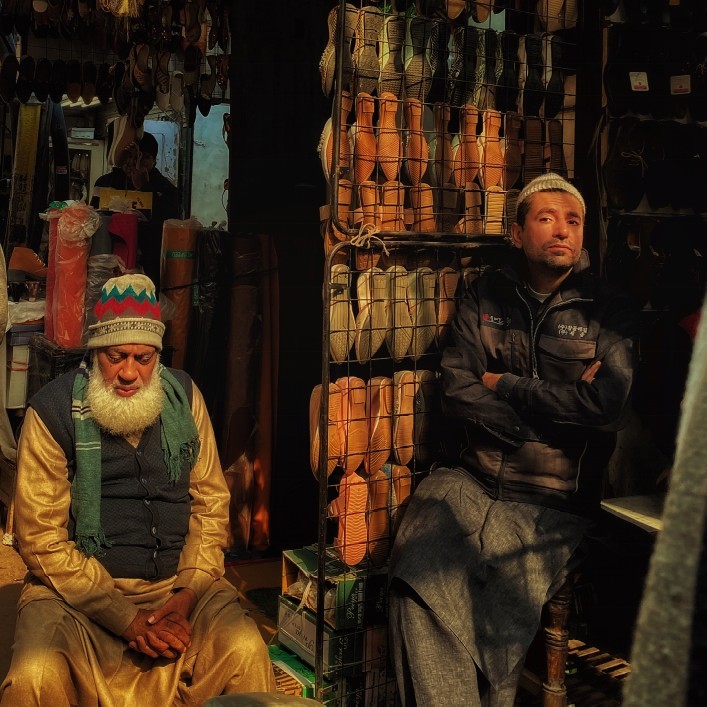 (4) Short film screening and discussion

Dastaan held its first movie screening and discussion of the year 2023 on  24th January, where we screened four exemplary works of short film cinema  namely, Two ( Dir. Satyajit Ray), Human Form (Dir. Doyeon Noh), Juice ( Dir.  Neeraj Ghaywan) and Purgatory ( Dir. Jack Stockley).
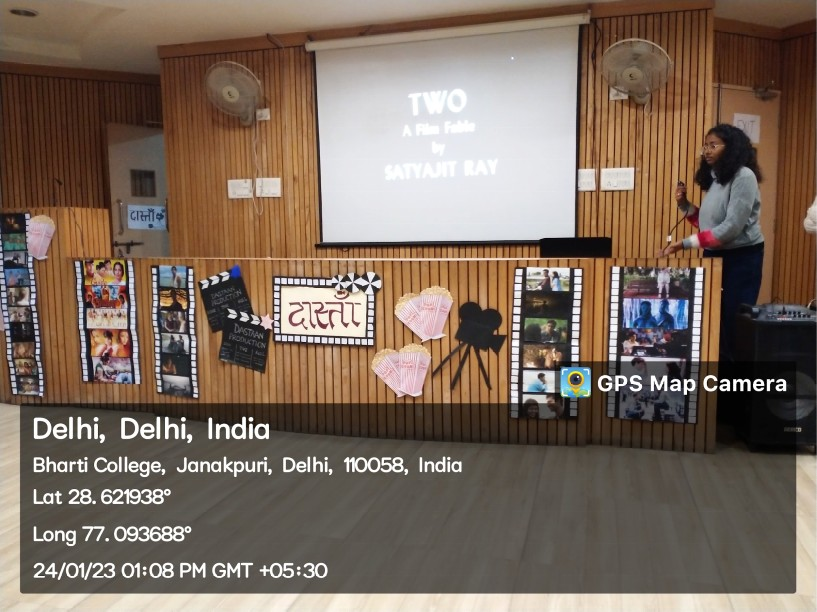 The event witnessed a turnout of more than 150 students as well as faculty  members across departments. The discussion following the screenings was  the major highlight of the event, wherein numerous students shared their  personal stories and experiences over the themes explored in the films:  disparity between the rich and the poor, body image issues, gender roles,  domestic abuse and the trauma it entails.
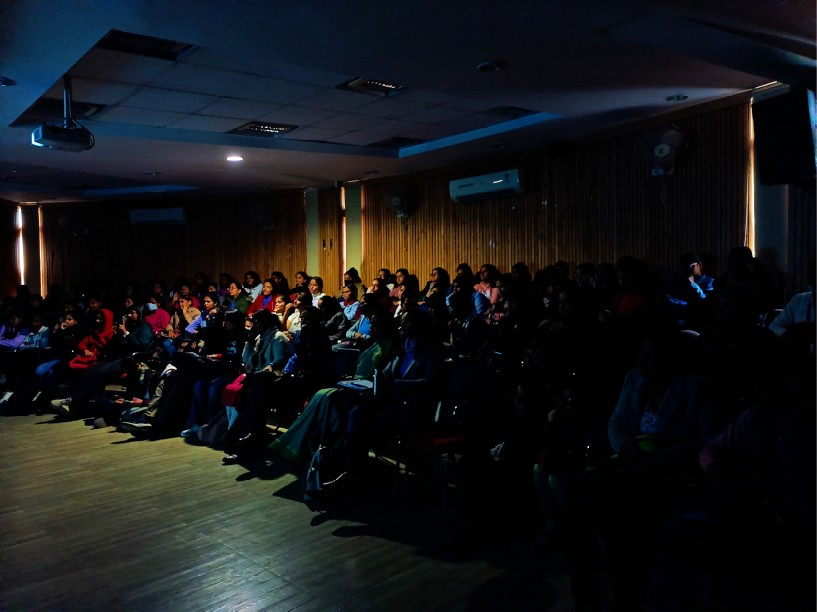 The latter two films were also a tribute on the occasion of National Girl Child  Day, which is observed on the 24th of January each year.


(5) Dastaan-e-Ishq

On the occasion of valentine's day Dastaan organized an open mic  competition where students from different colleges of Delhi-NCR participated  and shared their pyar bhari dastaan with all the 'lovely' emotions, which  included love at first sight, heartbreak, unrequited love, filial love, and self-  love.
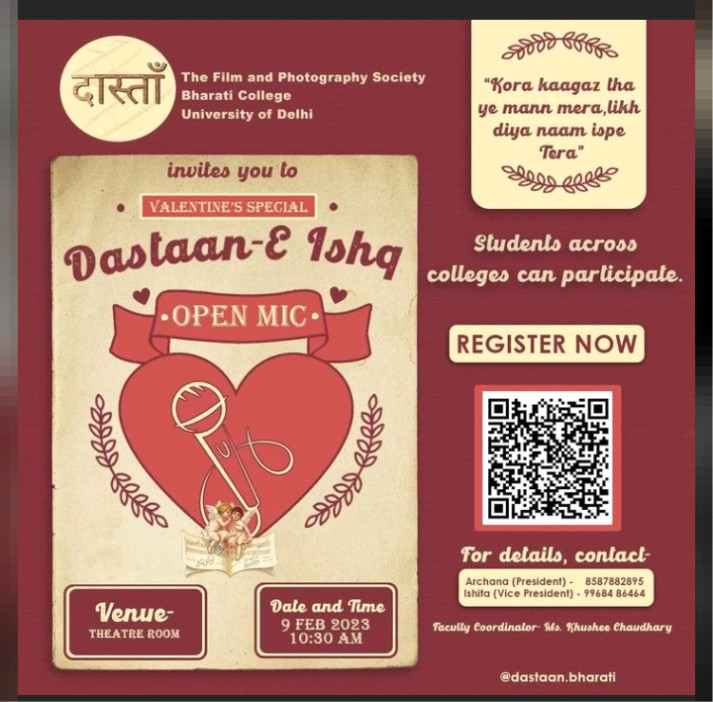 Posters were circulated among students regarding the upcoming open mic  and a help desk was also set up in college during working hours for any  confusion regarding the event.
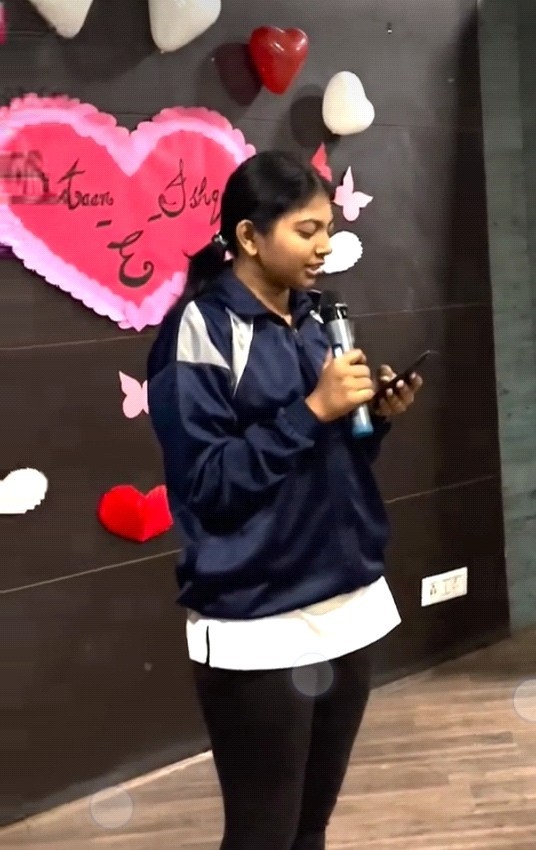 Blackboard was also decorated where we had to write our heartfelt thoughts  on the heart-shaped sticky notes pasted there. On the day of the event,  participants showed their full enthusiasm and made it an amazing event.
(6) Photoshoot on the occasion of International Women’s Day

International Women’s Day is celebrated on 8th March each year worldwide.  To mark the day and express our gratitude, anger, sadness on issues  concerning women, the team of Dastaan observed the whole month of March  as Women’s Month. We designed a concept-based photoshoot centered  around issues concerning women.
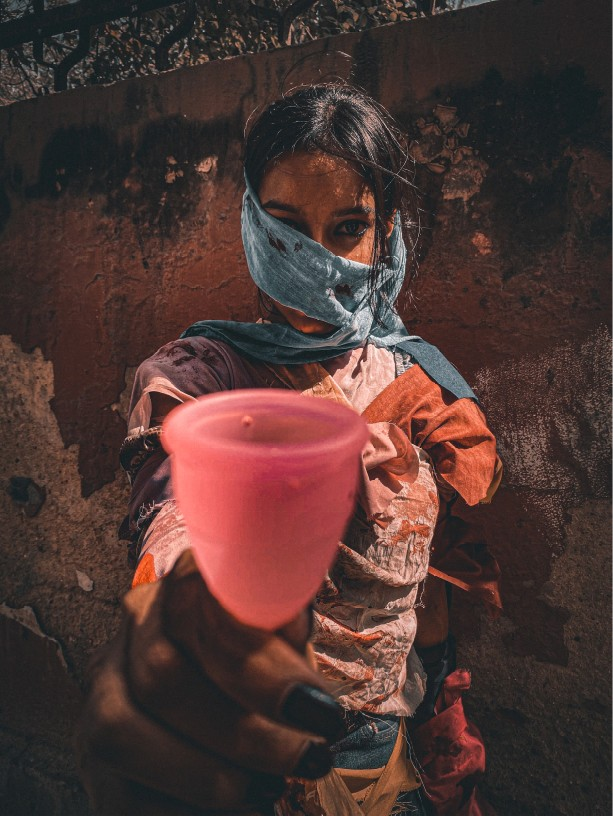 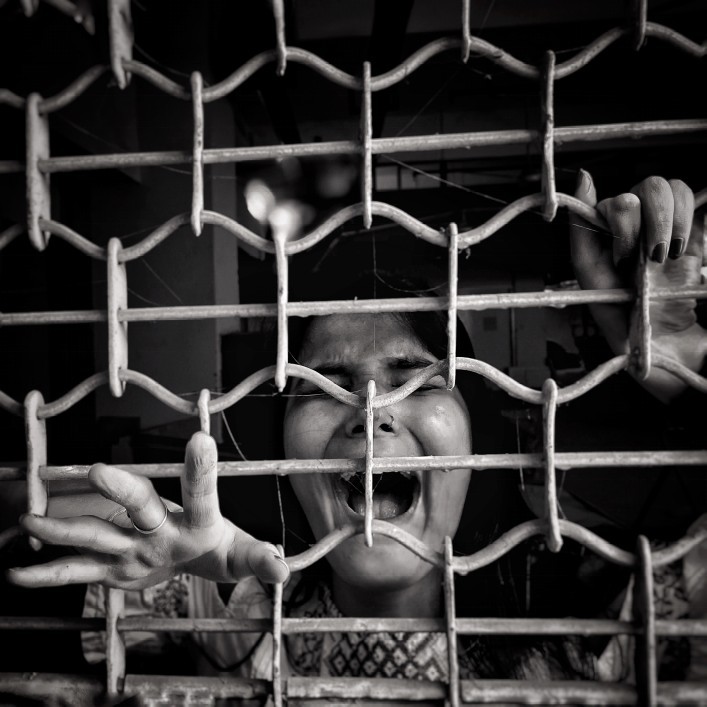 The shoot covered the following four major themes concerning women such  as period poverty, gendered trauma, right to choice vis-à-vis the Hijab issue,  et al. The shoot took place during a span of one week in the beginning of  March at different locations within the college campus. Everything from the  dresses of the models, the models themselves, makeup, production to set
design, direction and cinematography was done by the team itself, making  the best use of the resources available.
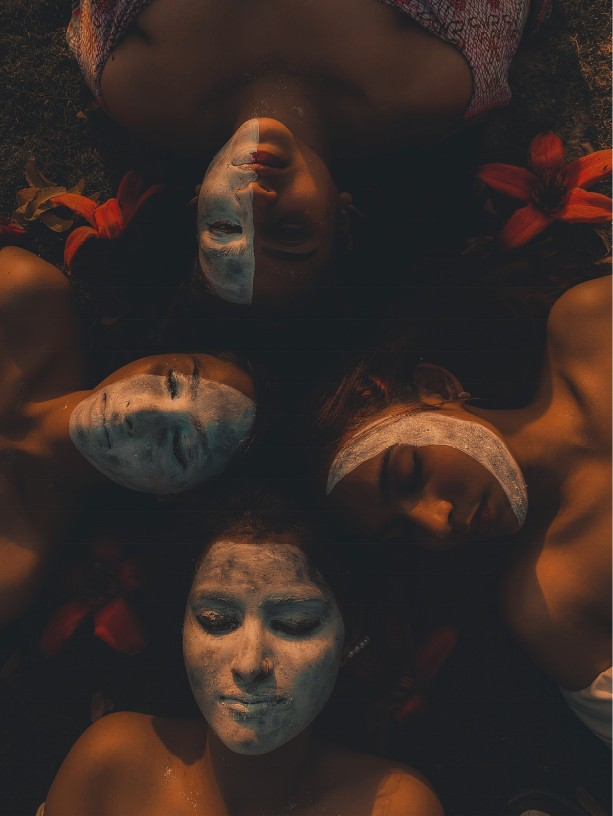 The final photographs from the shoot are now up at our socials and have  garnered much attention and appreciation.


(7) Filmmaker Talk with Utkarsh Chaturvedi

Dastaan- The Film and Photography Society of Bharati College, conducted a  movie screening of the film, ‘A Photographer Who Clicks Blur Photographs’  on 24 March 2023, which was followed by a Filmmaker Talk with the director  of the film, Utkarsh Chaturvedi, who is an internationally acclaimed filmmaker.  He has been nominated for “Best Standalone Director Award in Lockdown  Films” in the Prestigious Standalone Film Festival and Awards, Los Angeles  for his documentary “Walking under the Sun”.
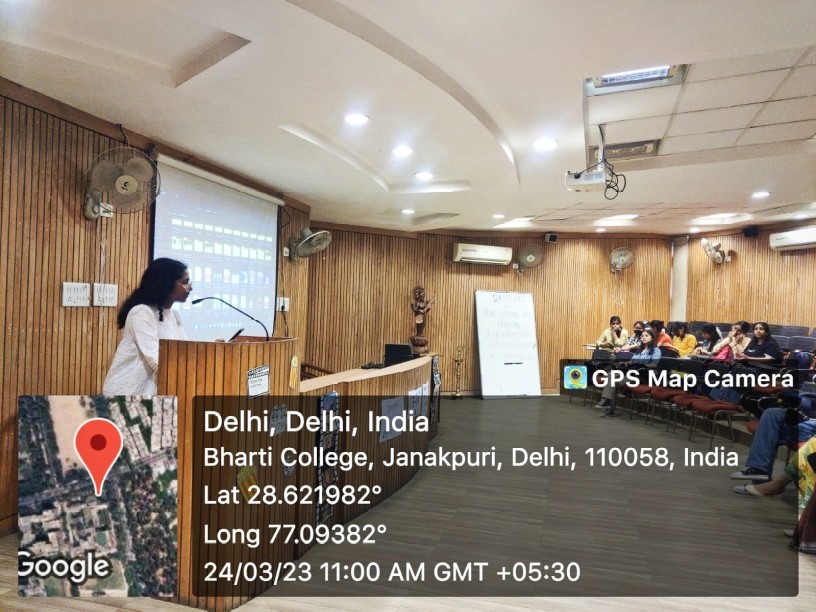 The young director shared various tips and tricks for aspiring filmmakers. He  also answered various queries of the audience regarding his film, the various  stages of editing, the cinematography and questions regarding a career in  filmmaking- how and when to start.
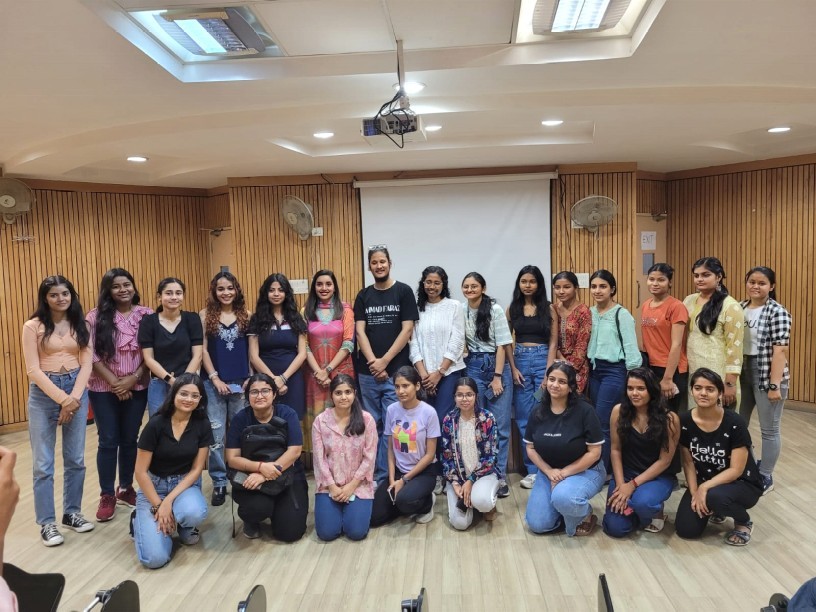 The session turned out to be very fruitful for the budding filmmakers of  Dastaan and Bharati College.
(8)Khwabon ki Dilli
Dastaan conducted an inter-college photography competition on 11 April  2023 under the annual cultural fest of Bharati College, Abhivyakti'23.

The competition was held in two rounds- online and offline. The former was  based on the theme “Khwabon ki Dilli” wherein the photographs were  submitted via a google form. After much discussion among the jurists, a total  of eight participants were shortlisted for the second round.

The final round was held in the offline mode within the college premises  wherein the participants were given an on-the-spot theme, “Nazar aur  Nazariya”. A duration of 2-3 hrs was allocated for clicking as well as editing  the pictures for the second round based on the given theme, after which the  entries were submitted on Dastaan's official email handle.
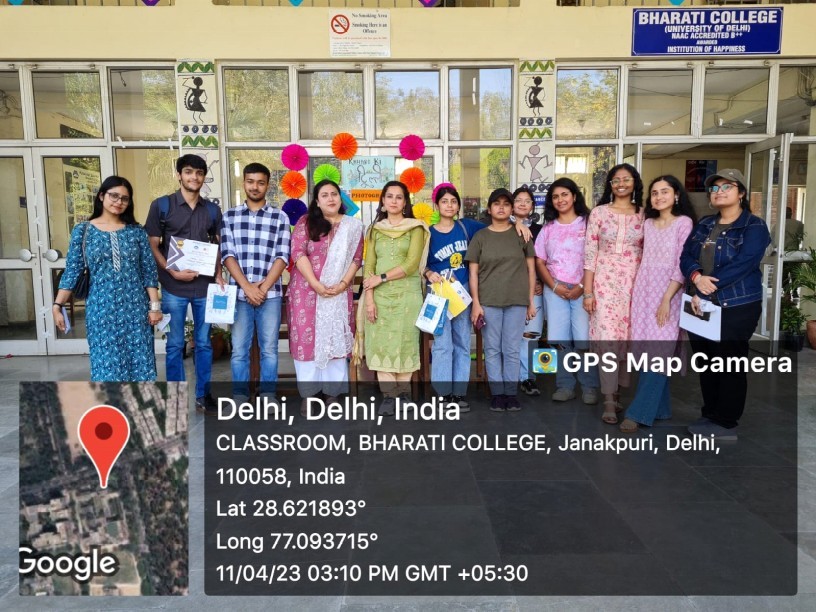 The judges, Dr Nazish Rana from the Department of Journalism and Ms  Swati Bawa Sahani from the Department of HDFE, declared the results on  the same day, and the winners were awarded cash prizes along with goodies  worth 1k.
INITIATIVES

Filmy Friday: We share one hand-picked movie each Friday, with its  detailed analysis, on our Instagram handle. The idea is to share movie  recommendations from the rich and diverse world as well as regional
cinema, turning the boring Fridays into Fri-yays.
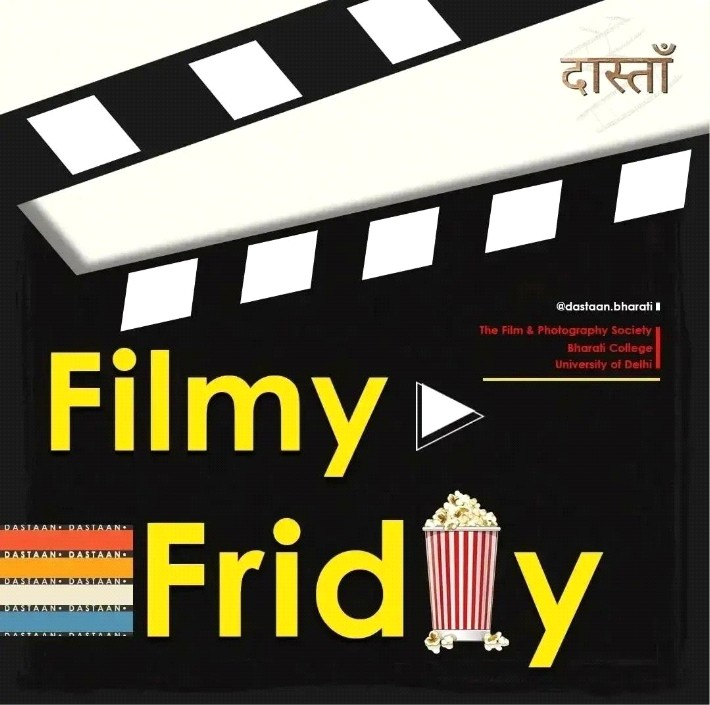 Celebrating Anniversaries of Important Films, Directors, Actors  and others from the world of cinema: We share short clips, stories  and posts on our socials media platforms, celebrating the release  anniversaries of acclaimed films, birthdays of significant directors,  actors and other such significant anniversaries related to the world of  cinema.
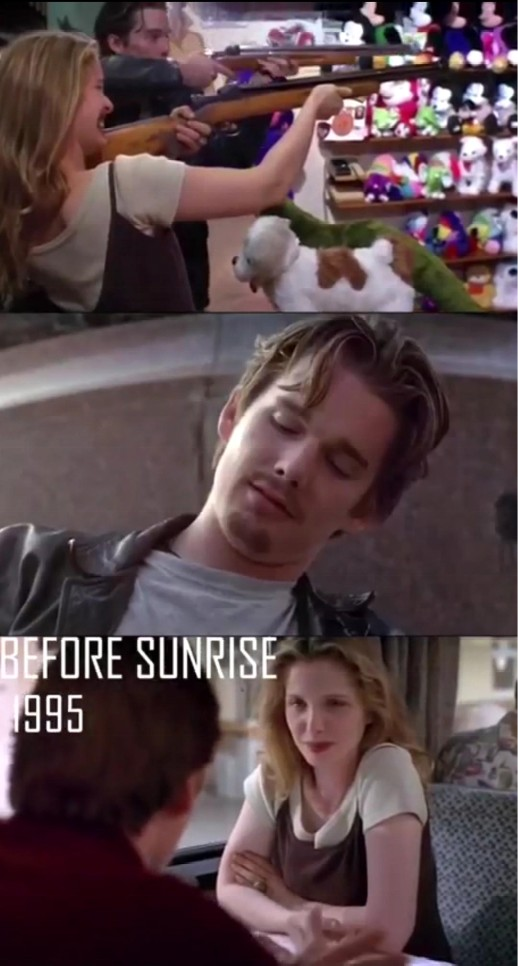 This helps us in spreading awareness and nurturing a love for cinema  and its stalwarts.
Reach Out to Us:

Email- dastaan.bharati@gmail.com  Instagram- dastaan.bharati  Facebook- dastaan.bharati  LinkedIn- dastaan.bharati